Муниципальное бюджетное общеобразовательное учреждение «Средняя общеобразовательная школа № 50» г. Чебоксары
Урок русского языка во 2 в классе
Январь, 2016
В стране родного языкаНе всё известно нам пока.Но мы исследовать начнёмИ сами до всего дойдём.
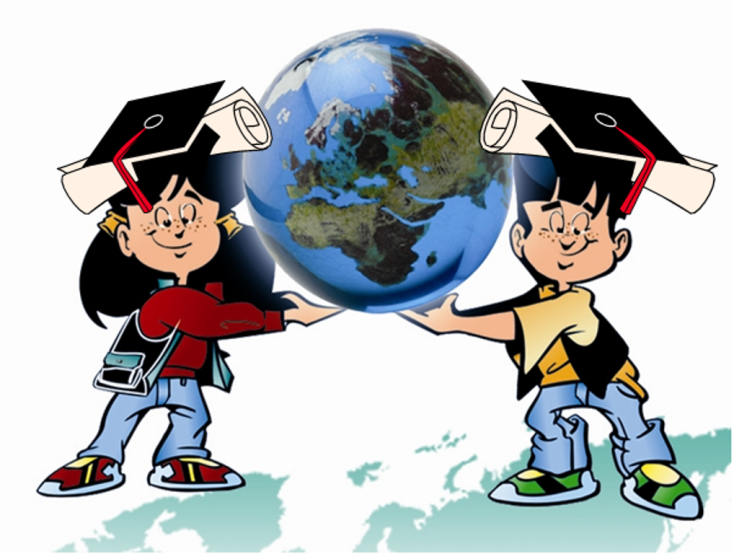 Двадцать восьмое января.Классная работа.
ИсследованиеИсследователь
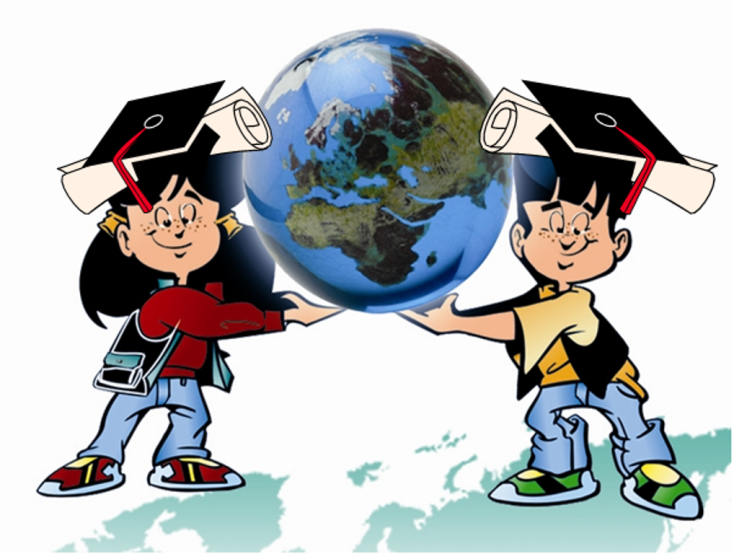 Лингвистическое исследование
Объект исследования – слова и их       значение.
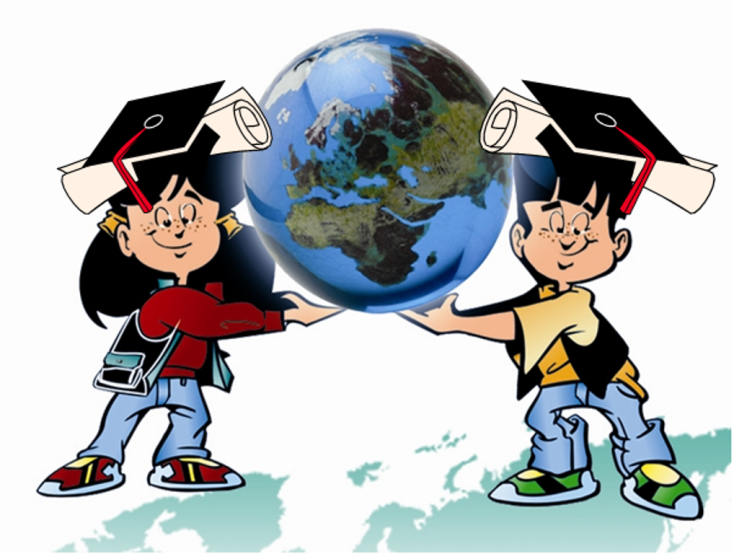 Тема урока:
«Слова однозначные и многозначные»
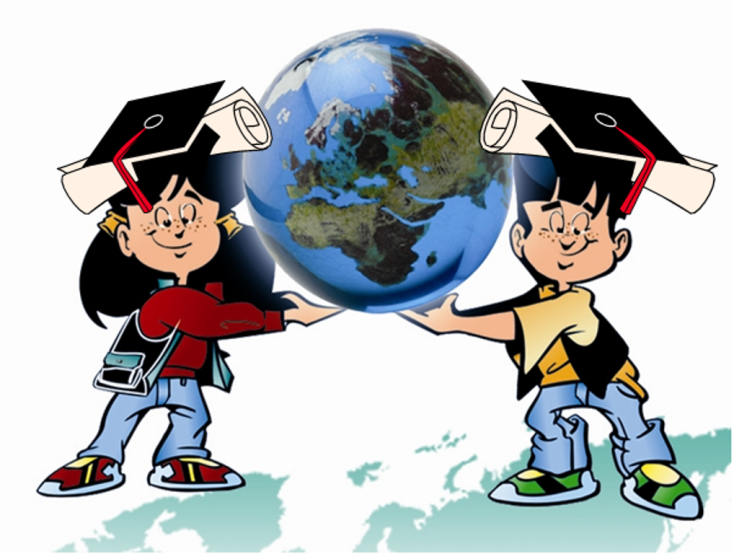